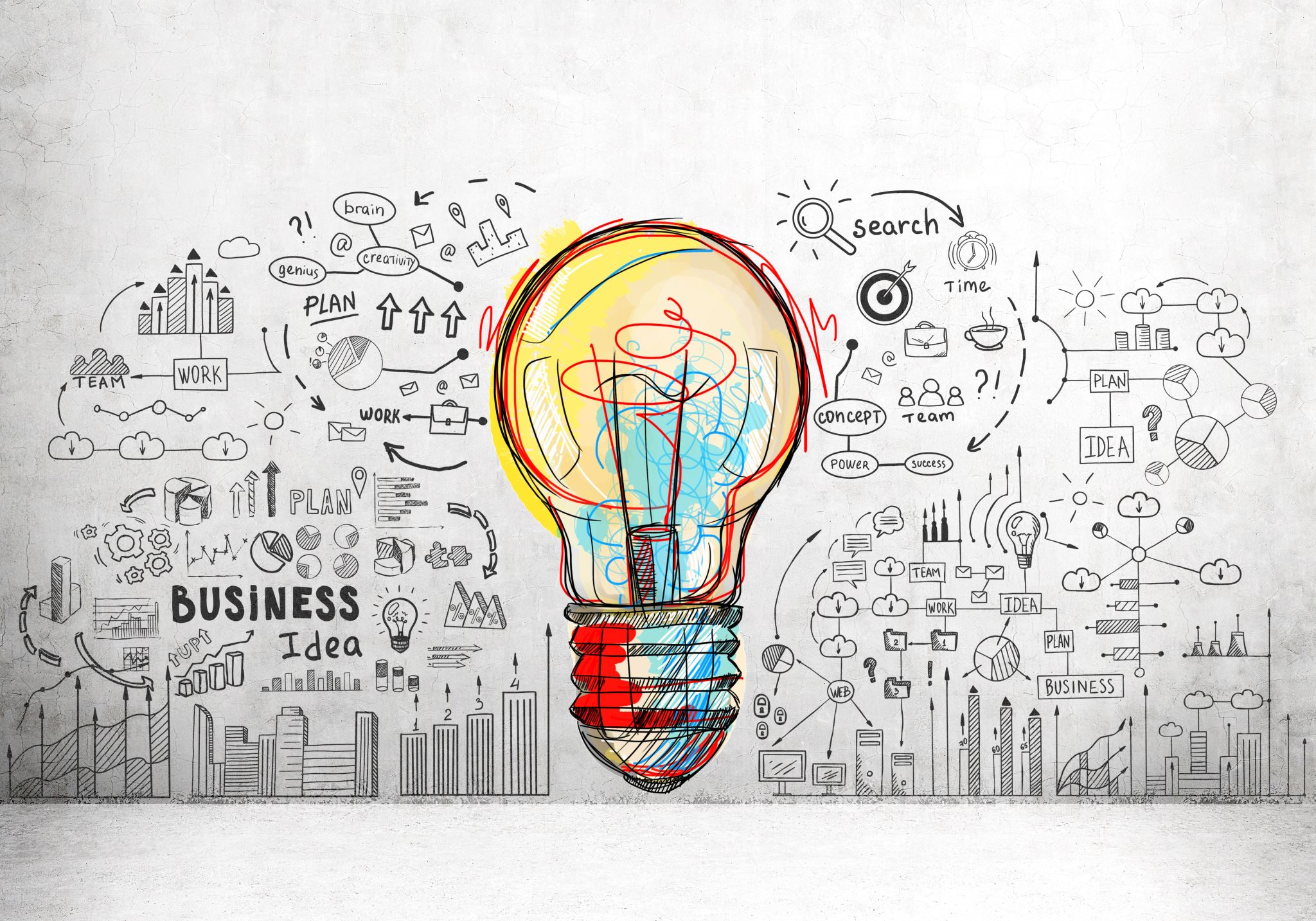 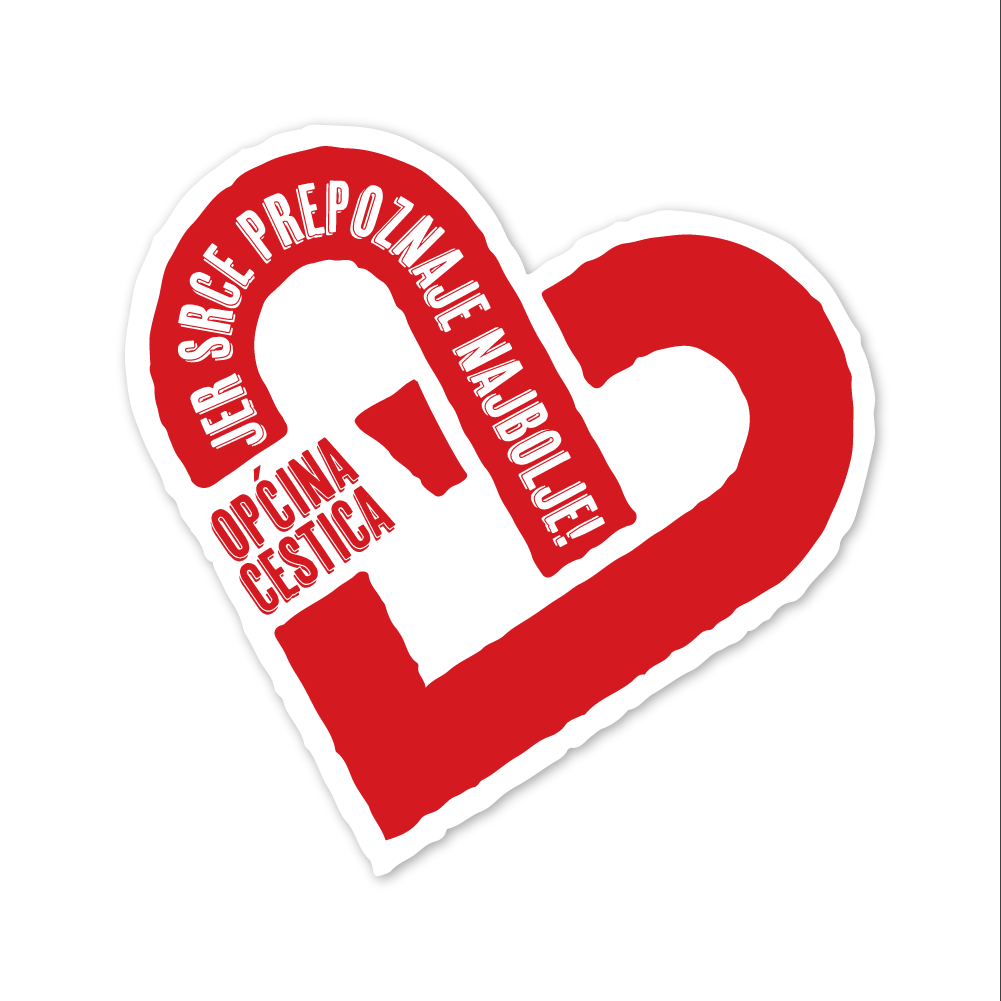 Stres u svakodnevnom životu
Zoran Kokot, dr.med.
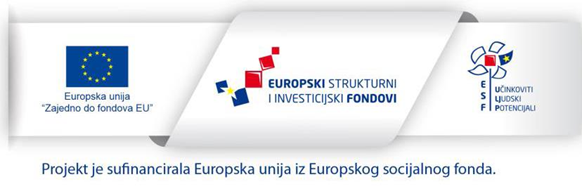 Stres
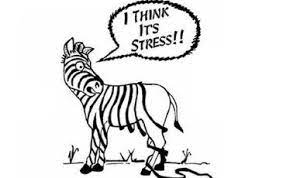 Definira se kao skup
fizičkih i psihičkih promjena 
koje nastaju kada neki 
vanjski ili unutarnji čimbenik
remeti 
fiziološku ravnotežu organizma
Čimbenici stresa
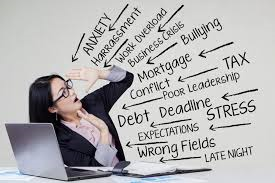 VANJSKI
UNUTARNJI
Strah
Nerealna očekivanja
Niska razina samopouzdanja
Perfekcionizam
Tvrdoglavost
Tipovi stresa po naravi
EUSTRES – „dobar stres”
DISTRES – „loši stres”
Primitak na fakultet
Zaljubljenost 
Dobitak na lutriji …
Problemi na poslu
Problemi u obitelji
Vlastita ili bolest bližnjega …
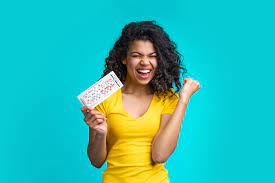 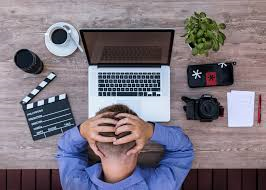 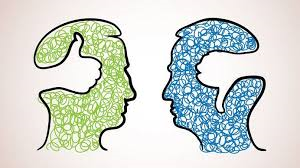 EUSTRES
DISTRES
Izaziva anksioznost 
Pogoršava koncentraciju
Osjećaj nelagode
Kraćeg ili dugog djelovanja
Djeluje motivirajuće 
Bolja koncentracija
Osjećaj ushićenja
Kratkog je djelovanja
Tipovi stresa po duljini trajanja
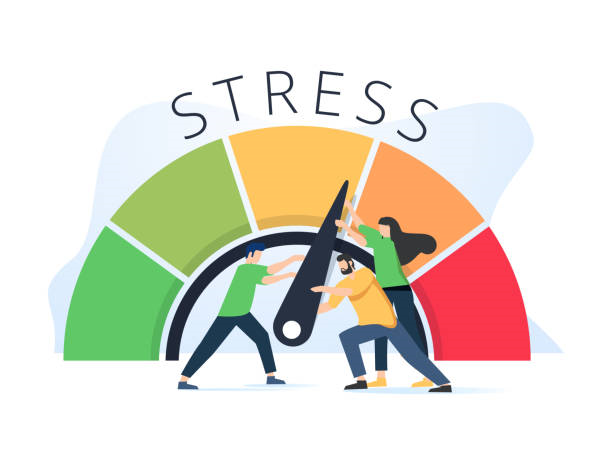 AKUTNI stres

PERIODIČNI AKUTNI stres

KRONIČNI stres
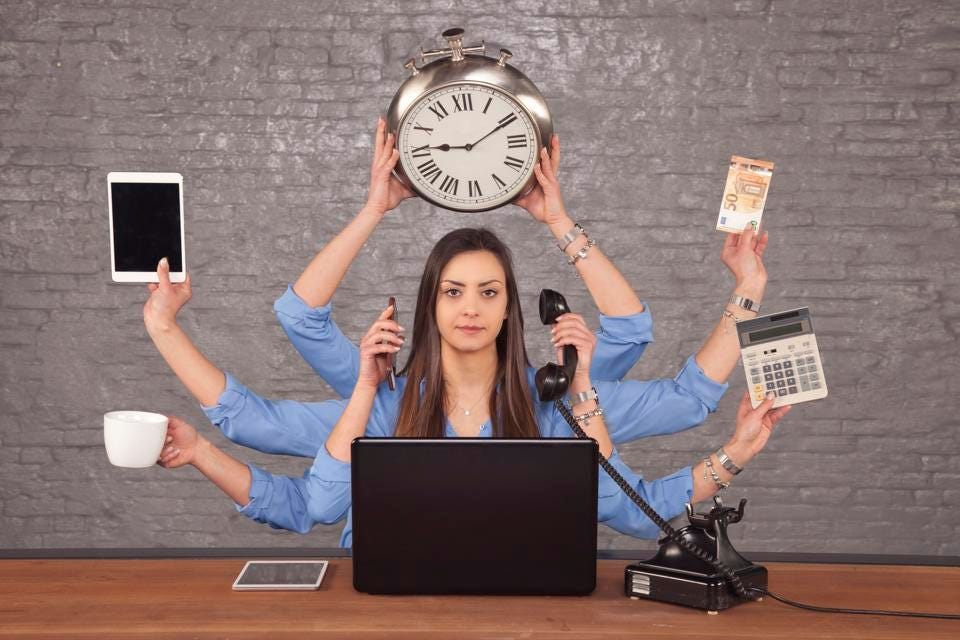 Znakovi užurbanog načina života ( stresa )
„ Uvijek sam u gužvi”
Poteškoće u pronalaženju stvari
Preplavljenost obavezama
Opterećenost detaljima
Istovremeno obavljanje više vrsta poslova - multitasking
Neodlučnost u redoslijedu obavljanja poslova – „ Ne znam što bih prvo”
Kako pojedinac reagira na stres
AKUTNA REAKCIJA NA STRES „fight or flight”  response
ADRENALINSKA FAZA
Faza otpora
Tijelo se pokušava vratiti u stanje homeostaze (ravnotežu)
Arenalin se prestaje lučiti
Smiruje se rad srca, krvni tlak, usporava disanje, mišići se opuštaju

Hormon stresa – KORTIZOL iz nadbubrežne žlijezde djeluje
   IMUNOSUPRESIVNO
Faza iscrpljenja
Promjene u tijelu uslijed dugotrajnog stresa
Stres ne možete izbjeći                         ali…možete upravljati njime !!!
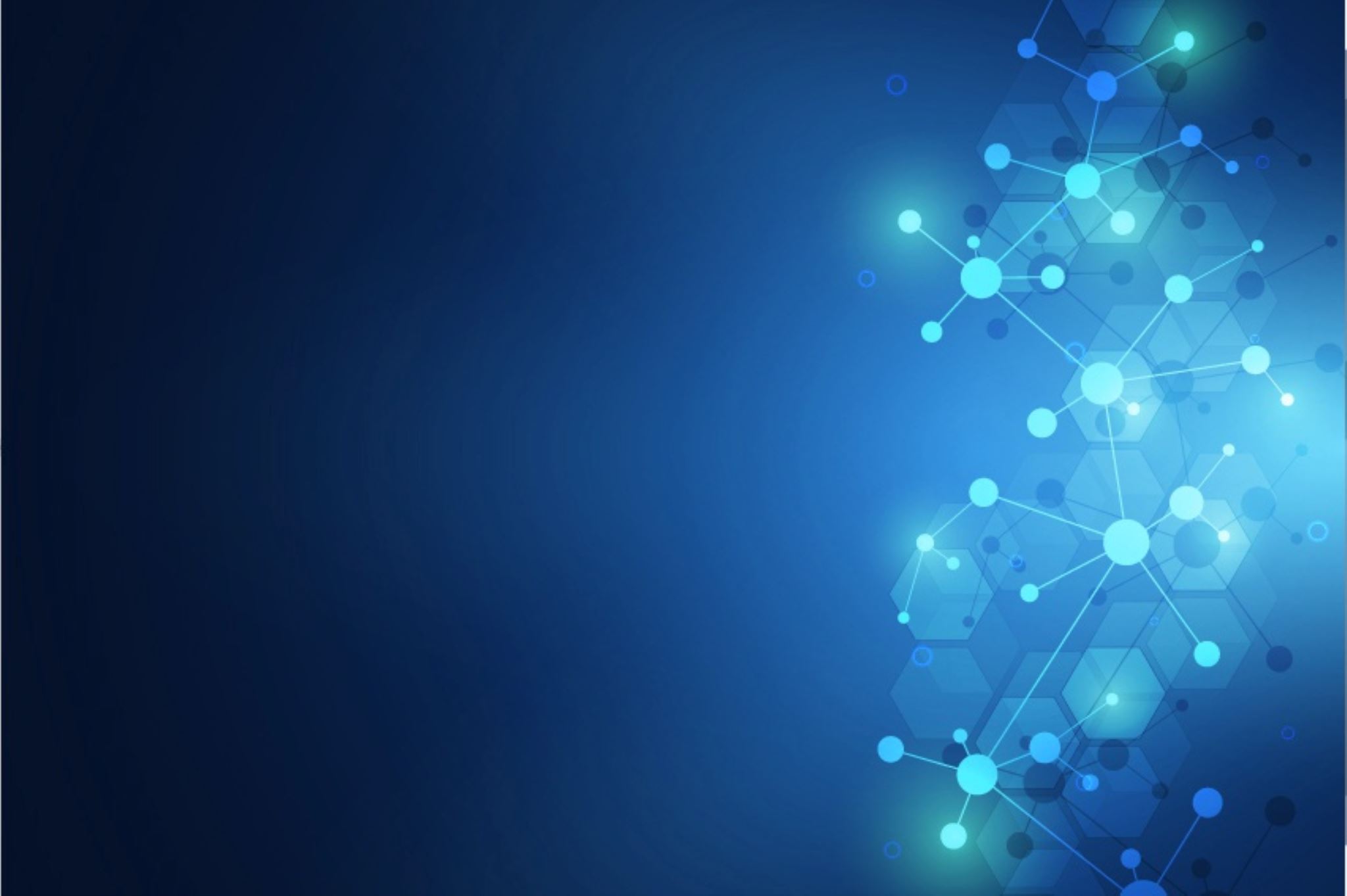 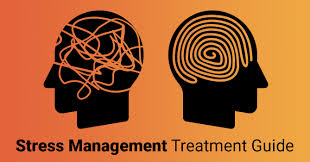 Strategija upravljanja stresom
Prepoznati stres / stresor
Probati se izolirati ili smanjiti utjecaj stresora
ORGANIZACIJA VREMENA
Biti realan, ne imati nadrealna očekivanja
Redovan i kvalitetan san
Redovita i zdrava prehrana
Smijte se !!!
RELAKSACIJA
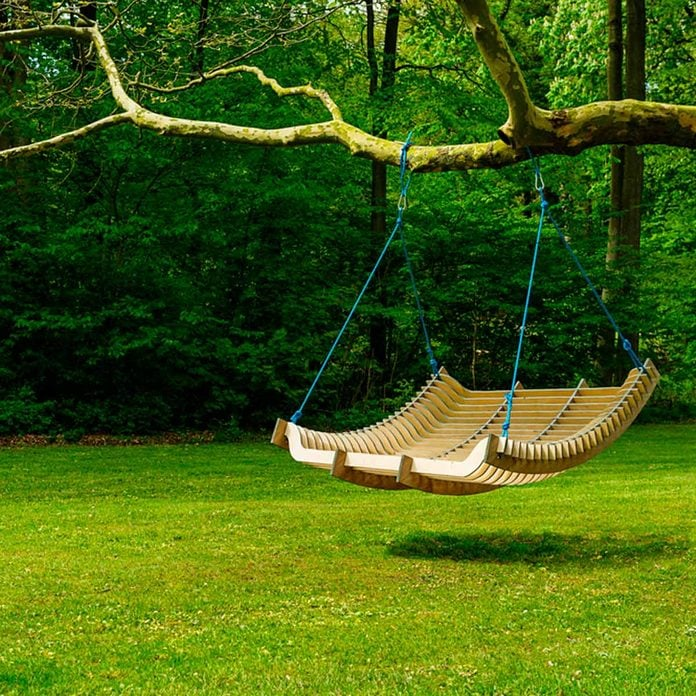 Relaksacija …
Izdvojiti vrijeme samo za SEBE

Šetnja
Čitanje
Slušanje muzike
Susret sa prijateljima
Hobi
Ili jednostavno ne raditi ništa !!!

Tehnike opuštanja – joga, meditacija, vježbe dubokog disanja
Vježbe dubokog disanja
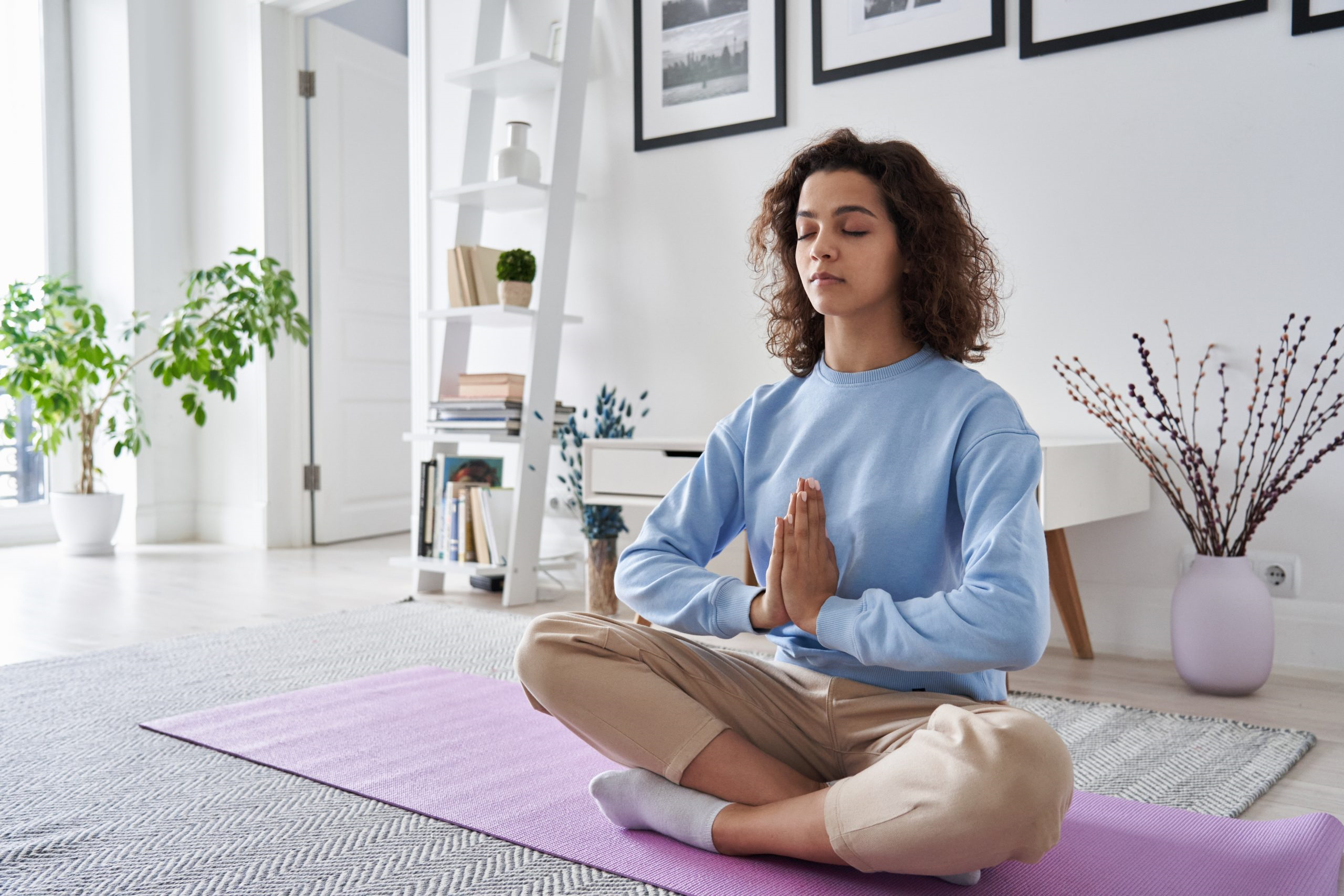 1. UDAHNITE POLAKO, bez napora (trbuh će se blago zaobliti) – 
kod udaha polako   u sebi brojite jedan, dva, tri, četiri ili polako izgovarajte u sebi   dvadeset i jedan

2. ZADRŽITE DAH (u sebi polako brojite: jedan, dva, tri, četiri ili polako izgovarajte
dvadeset i dva)

3. IZDAHNITE POLAKO, možete na usta (u sebi polako brojite: jedan, dva, tri, četiri ili   polako izgovarajte dvadeset i tri)- trbuh se uvlači prema kralježnici

4. Nakon izdaha ponovno ZADRŽITE DAH (u sebi polako možete brojiti jedan dva ili 1 do 4 ili polako izgovarajte dvadeset i četiri)


Vježbati ovo disanje svaki dan 3x po 5 min i svaki put kada osjećate tjeskobu
Hvala na pažnji.
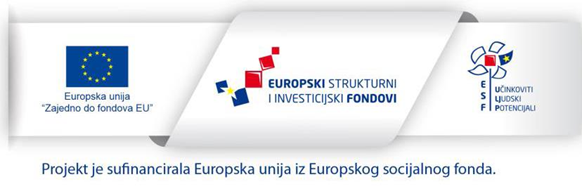